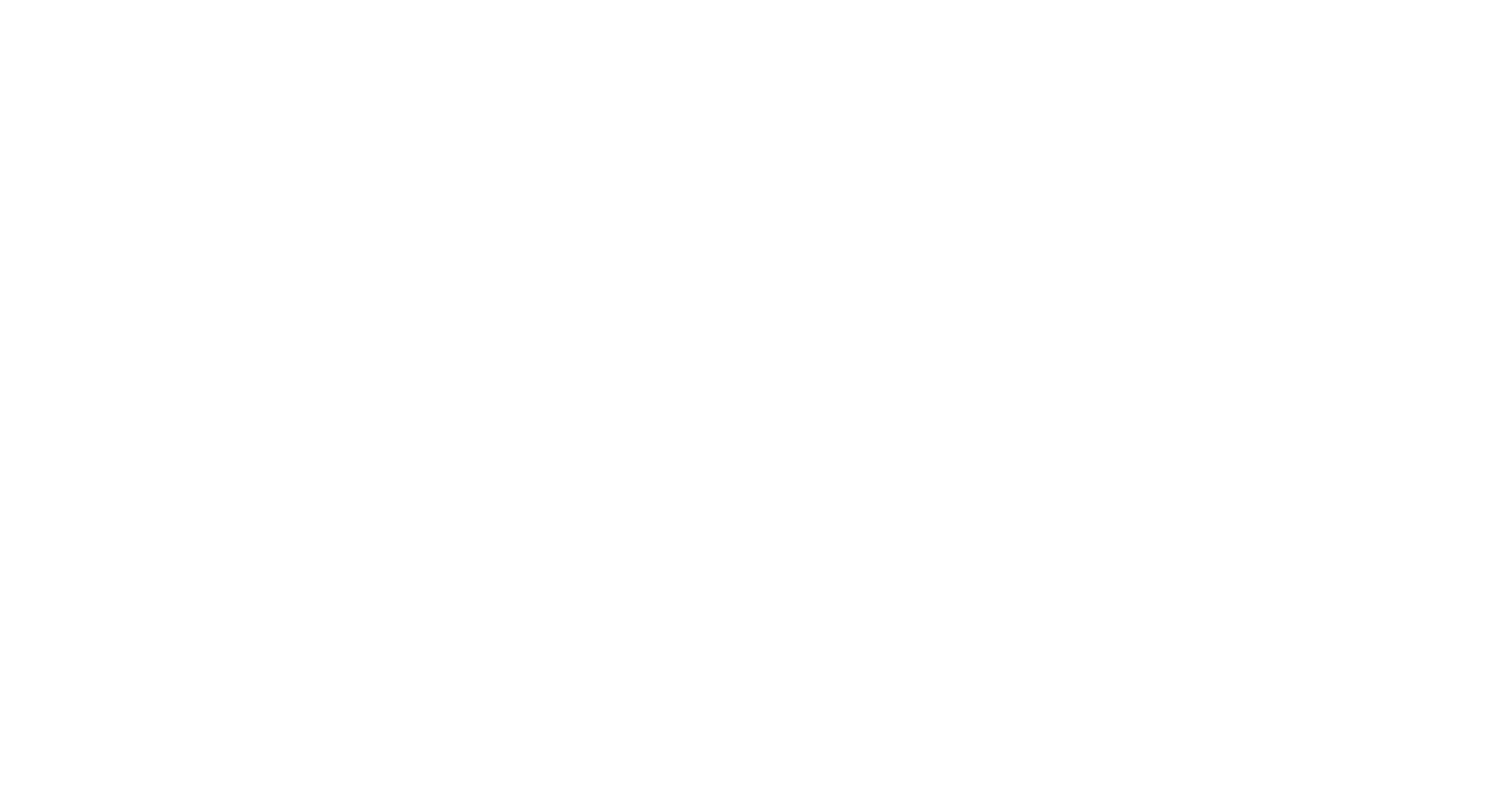 Inbjudan till ”Föreningshjälpen”
Välkommen till ”Föreningshjälpen”, 
RF-SISU Skåne och representant från respektive kommun finns på plats nära dig och din förening för att svara på frågor och hjälpa er vidare.

Under våren kommer idrottskonsulenter från RF-SISU Skåne tillsammans med respektive kommun finnas på plats i din kommun för att på ett enkelt sätt kunna mötas och hjälpa er föreningar/ledare med era frågor och funderingar.

IdrottOnline workshop
Vår expert på IdrottOnline, Pia Bergknut, kommer att vara på plats vid alla tillfällena och hjälpa er med framförallt digital närvarorapportering, som kommer vara ett krav från och med 1 juli 2020. 

Övrigt
Vi kommer vara på plats för att kunna svara på frågor kring barn- och ungdomsidrott, föreningsjuridik, ekonomiska bidrag till verksamhet och anläggningar, utbildningar eller om ni bara vill komma och prata förutsättningslöst, vi kommer finnas på plats för er!

Det är Drop-in under den här kvällen, vilket betyder att ni inte behöver vara på plats från kl. 16. Vi vill dock att ni anmäler att ni har för avsikt att komma!
Tid, datum & plats
Bromölla kommun, SparbankshallenOnsdagen den 4 mars kl. 16-19 

Osby kommun, VäktarenTisdagen den 10 mars kl. 16-19

Hässleholms kommun, T4 samlingssalTorsdagen den 16 April kl. 16-19

Kristianstad kommun, FotbollsarenanOnsdagen den 6 maj kl. 16-19

Östra Göinge kommun, Vita skolan
Torsdagen den 4 juni kl. 16-19
►  Anmäla dig senast dagen innan respektive träff via:
Pia.Bergknut@rfsisu.se 

OBS! Ange vilka frågor du önskar hjälp kring